Fracture
Definition

A bone fracture is a medical condition in which there is a partial or complete break in the continuity of the bone. In more severe cases, the bone may be broken into several pieces.
Signs and symptoms
pain
swelling
bruising
discolored skin around the affected area
angulations – the affected area may be bent at an unusual angle
the patient is unable to put weight on the injured area
the patient cannot move the affected area
the affected bone or joint may have a grating sensation
if it is an open fracture, there may be bleeding
Classification of fracture
On the basis of etiology
Traumatic fracture: A fracture sustained due to trauma is called traumatic fracture

Pathological fracture: A fracture through a bone which has been made weak by some underlying disease is called pathological fracture

Stress fracture: This is a special type of fracture sustained due to chronic repetitive injury causing a break in bony tubercle
On the basis of displacements
Undisplaced fracture: these fractures are easy to identify by absence of significant displacement.
Displaced fracture: a fracture may be displaced. The displacement can be in the form of shift, angulations or rotation

On the basis of relationship with external environment
Closed fracture: a fracture not communicating with the external environment, the overlying skin and other soft tissues are intact is called closed fracture
Open fracture: a fracture with break in the overlying skin and soft tissues, leading to the fracture communicating with the external environment is called an open fracture
On the basis of complexity of treatment
Simple fracture: a fracture in two pieces usually easy to treat is called simple fracture, e.g. a transverse fracture of humerus
Complex fracture: a fracture in multiple pieces usually difficult to treat is called complex fracture, e.g. a communited fracture of tibia.
On the basis of quantum force causing fracture
High velocity injury: these are fractures sustained das a result of severe trauma force as in traffic accidents. In these fractures there is severe soft tissue injury. There is extensive devascularisation of fractured ends.
Low velocity injury: these fractures are sustained as a result of mild trauma as in fall.
On the basis of pattern
Transverse fracture: in this fracture, the fracture line is perpendicular to the long axis of the bone
Oblique fracture in this fracture, the fracture line is oblique. Such a fracture is caused by bending force
Spiral fracture: in this fracture, the fracture line runs spirally in more than one plane. Such a fracture is caused by a primarily twisting force
Comminuted fracture: this is a fracture with multiple fragments. It is caused by crushing or compression force along the long axis of bone. 
Segmental fracture: in this type, there are two fractures in one bone, but at  different levels
Complications of fracture
General  complications
Shock
Hypovolemic or hemorrhagic shock.
Septic shock.
Neurogenic shock.
Fat embolism.
Pulmonary embolism.
Crush syndrome.
Multiple organs failure syndrome (MOFS).
Thrombo-embolism.
Tetanus.
Gas gangrene.
Local complications

Early

Visceral injury (the lung, the bladder, the urethra, and the rectum).
Vascular injury.
Nerve injury.
Compartment syndrome.
Haemoarthrosis.
Infection.
Gas gangrene.
Fracture blisters.
Plaster and pressure sores.
Late 

Non-union.
Delayed Union
Malunion.
Avascular necrosis.
Growth disturbance.
Bed sore.
Myositis ossificans.
Muscle contracture.
Tendon lesions.
Nerve compression and entrapment.
Joint instability.
Joint stiffness.
Complex regional pain syndrome. ( algodystrophy).
Osteoarthritis.
Vascular injury
Most commonly – knee, femoral shaft, elbow, and humerus.
Artery may be cut, torn, compressed or contused. 
Common vascular injuries may associate with the following fractures.
First rib or clavicle fracture (subclavian artery).
Shoulder dislocation (Axillary artery).
Humeral supracondylar fracture (brachial artery).
Elbow dislocation (Brachial artery).
5. Pelvic fracture (presacral and internal iliac).
6. Femoral supracondylar fracture (Femoral artery).
7. Knee dislocation (Popliteal artery).
8. Proximal tibia (popliteal or its branches).
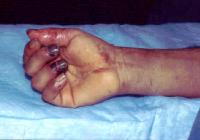 Clinical features
Pt with ischemia may have 5 P’s:
	- paraesthesia/numbness
	- pain
	- pallor
	- pulselessness
	- paralysis
Investigate if suspect vascular injury : Angiogram
Treatment
 Emergency treatment
All bandages/splints removed
The fracture X-Ray again 
Circulation reassessed for next half hour
If no improvement, do vessels exploration
Nerve injury
Variable degree of motor and sensory loss along the distribution of the nerve
May be neuropraxia, axonotmesis or neurotmesis
Radial nerve is most frequently damaged nerves.
 In closed injuries – nerve is seldom severed and spontaneous recovery should be awaited.

In open fractures – complete lesion(neurotmesis) : the nerve is explored during wound debridement and repaired.
Compartment syndrome
Definition    
	Compartment syndrome involves the compression of nerves and blood vessels within an enclosed space, leading to impaired blood flow and nerve damage. 

Fascia separate groups of muscles in the arms and legs from each other. Inside each layer of fascia is a confined space, called a compartment, that includes the muscle tissue, nerves, bones and blood vessels. 

A rise in pressure within these compartments may jeopardize the blood supply to the muscles & nerves within the compartment.
Causes
-any injury/infection leading to edema of muscle
	-fracture haematoma within the compartment
	-ischemia to the compartment leading to muscle
	 oedema
	-Due to tight bandages or casts 

Hallmark Symptoms:   
		- severe pain that does not respond to elevation 	  or pain medication. 
		- In more advanced cases, there may be 	   	  decreased sensation, weakness, and paleness 	  of the skin.
Injuries with a high risk of developing Compartments synd:
# of the elbow
# of the forearm bone
# of the proximal third of the tibia
Gas gangrene
Produced by anaerobic orgs : Clostridium sp infections.
These orgs can survive in ↓ O2 tension
Toxins produced will destroy the cell wall and leads to tissue necrosis
C/feature: within 24hr. Pt complains:
				- intense pain
				- swelling around the wound
				- brownish discharge
				- gas formation 
				- pyrexia
				- characteristic smelling
				- PR ↑
				- toxaemic  coma  death 
Inability to recognize may lead to unnecessary amputation for the non-lethal cellulitis.
Prevention: 
deep penetrating wound in muscular tissue are dangerous;should be explored, all dead tissue should be completely excised, and if there doubt about the tissue viability should left open the wound

Treatment:
General measures:
Fluid replacement & IV Antibiotic (immediate)
Hyperbaric O2 (limiting the spread of gangrene)
Mainstay : prompt decompression & remove dead tissue
Adult Respiratory Distress Syndrome
ARDS can be a squeal of trauma with subsequent shock.
The onset is usually 24 hrs after the injury
The pt develops tachypnoea and labored breathing
The exact mechanism is not known, but it is supposed to be due to release of inflammatory mediators which causes disruption of  microvasculature of the pulmonary system.
Investigation
X ray of chest shows diffuse pulmonary infiltrates.
Arterial PO2 falls to less than 50
Treatment
Management consists of 100 percent oxygen and assisted ventilation.
It takes from 4 to 7 days for the chest to clear, and the patient returns to normal.
If not detected early, patients condition deteriorates rapidly, he develops cardio respiratory failure and dies
Fat embolism syndrome
A fat embolism (FE) is a piece of intravascular fat that lodges within a blood vessel and causes a blockage of blood flow.
 Fat emboli commonly occur after fractures to the long bones of the lower body, particularly the femur (thighbone), tibia (shinbone), and pelvis
Symptoms of fat embolism syndrome
Signs of FES generally appear 12 to 72 hours Trusted Source after trauma. Symptoms tend to occur throughout the body and include:
rapid breathing
shortness of breath
mental confusion
lethargy
coma
pinpoint rash (called a petechial rash), often found on the chest, head, and neck area, which occurs due to bleeding under the skin
fever
anemia
Causes
Orthopedic injuries especially fractures of the long bones are the most common cause of fat embolism syndrome (FES). 
Other rare causes of fat embolism syndrome are:
Severe burns
Liver injury
Closed chest cardiac massage 
Bone marrow transplantation
Liposuction
Decompression sickness
Acute haemorrhagic pancreatitis
Alcoholic liver disease
Diagnosis of fat embolism syndrome
Gurd’s major criteria include:
petechial rash
respiratory distress
mental concussion
Gurd’s minor criteria include:
fat in the blood
fever
jaundice
anemia
fast heartbeat
renal dysfunction
Treatment
Once FES develops, the person should be admitted into intensive care unit (ICU), preferably with central venous pressure (CVP) monitoring. CVP monitoring would be helpful to guide the volume resuscitation.
 Supportive treatment is the only proven treatment method. Supplemental oxygen can be given if a person has mild respiratory distress.
 However, if a person has severe respiratory distress, either continuous positive pressure ventilation (CPAP), or mechanical ventilation using positive end-expiratory pressure (PEEP) may be indicated.
 Fluid replacement is required to prevent shock
Deep vein thrombosis
Deep vein thrombosis (DVT) occurs when a blood clot (thrombus) forms in one or more of the deep veins in your body, usually in your legs. Deep vein thrombosis can cause leg pain or swelling, but also can occur with no symptoms.
Causes
The blood clots of deep vein thrombosis can be caused by anything that prevents your blood from circulating or clotting normally, such as injury to a vein, surgery, certain medications and limited movement.
Signs and symptoms
Swelling in the affected leg. Rarely, there's swelling in both legs.
Pain in your leg. The pain often starts in your calf and can feel like cramping or soreness.
Red or discolored skin on the leg.
A feeling of warmth in the affected leg.
Complications
Pulmonary embolism
A pulmonary embolism occurs when a blood vessel in your lung becomes blocked by a blood clot (thrombus) that travels to your lung from another part of your body, usually your leg. 
 Signs and symptoms of a pulmonary embolism include:
Sudden shortness of breath
Chest pain or discomfort that worsens when you take a deep breath or when you cough
Feeling lightheaded or dizzy, or fainting
Rapid pulse
Coughing up blood
Prevention
Measures to prevent deep vein thrombosis include:
Avoid sitting still. If you have had surgery or have been on bed rest for other reasons, try to get moving as soon as possible. 
Make lifestyle changes. Lose weight and quit smoking.
Exercise. Regular exercise lowers your risk of blood clots, which is especially important for people who sit a lot or travel frequently.
Treatment
Elevation of limb
Elastic bandage
Anticoagulant therapy
Crush syndrome
Crush syndrome is a medical condition characterized by major shock and kidney failure after a crushing injury to skeletal muscle. Crush injury is compression of the arms, legs, or other parts of the body that causes muscle swelling and/or neurological disturbances in the affected areas of the body, while crush syndrome is localized crush injury with systemic manifestations
Features of crush syndrome
►Shock 
►Electrolyte disturbances
 ►Renal Failure
 ►Compartment Syndromes
 ►Other
Management
First aid: application of tourniquet which is gradually released so that deleterious substances are released into circulation in small quantities
Avascular Necrosis
Avascular necrosis (AVN), also called osteonecrosis or bone infarction, is death of bone tissue due to interruption of the blood supply
Avascular necrosis is also associated with long-term use of high-dose steroid medications and excessive alcohol intake.
Causes
Avascular necrosis occurs when blood flow to a bone is interrupted or reduced. Reduced blood supply can be caused by:
Joint or bone trauma. An injury, such as a dislocated joint, might damage nearby blood vessels. Cancer treatments involving radiation also can weaken bone and harm blood vessels.
Fatty deposits in blood vessels. The fat (lipids) can block small blood vessels, reducing the blood flow that feeds bones.
Certain diseases. Medical conditions, such as sickle cell anemia and Gaucher's disease, also can cause diminished blood flow to bone.
Risk factors
Risk factors for developing avascular necrosis include:
Trauma. Injuries, such as hip dislocation or fracture
Steroid use. Use of high-dose corticosteroids, such as prednisone, is a common cause of avascular necrosis. 
Excessive alcohol use. 
Bisphosphonate use. Long-term use of medications to increase bone density might contribute to developing osteonecrosis of the jaw
Certain medical treatments. Radiation therapy for cancer can weaken bone. Organ transplantation, especially kidney transplant, also is associated with avascular necrosis.
Symptoms of AVN
The hip bone is the most commonly affected joint with AVN. AVN also commonly affects the knee. Less often, AVN affects bones in these areas:
Shoulder, Wrist, Ankle, Hands, Feet
In its early stages, AVN may not cause symptoms. As blood cells die and the disease progresses, symptoms may occur in roughly this order:
mild or severe pain in or around the affected joint
groin pain that spreads down to the knee
pain that occurs when putting weight on the hip or knee
joint pain severe enough to limit movement
Complications
Untreated, avascular necrosis worsens with time. Eventually, the bone can collapse.
 Avascular necrosis also causes bone to lose its smooth shape, potentially leading to severe arthritis.
Prevention
To reduce your risk of avascular necrosis and improve your general health:
Limit alcohol. Heavy drinking is one of the top risk factors for developing avascular necrosis.
Keep cholesterol levels low. Tiny bits of fat are the most common substance blocking blood supply to bones.
Monitor steroid use. Make sure your doctor knows about your past or present use of high-dose steroids. Steroid-related bone damage appears to worsen with repeated courses of high-dose steroids.
Don't smoke. Smoking increases the risk.
Delayed and non- union
When a fracture takes more than usual time to unite, it is said to have gone in delayed union.
In some fractures, the union does not progress, and they fail to unite. These are called non-union.
Non-union may be painless if pseudo joint forms between the fracture ends (psedoarthrosis)
 Types of non-union
 Atrophic: where there is minimal or no attempt at callus formation
Hypertrophic: where though the callus is present, it does not bridge the fracture site
Causes
Age
Associated systemic illness
Distraction at the fracture site
 muscle pulling the fragments
 gravity
 soft tissue interposition
Bone loss at the time of fracture
Infection from an open fracture
Damage to blood supply of fracture segments
Pathological fracture
Clinical features
Persistent pain
Deformity
Abnormal mobility at fracture site
A fracture in delayed union,  if stressed, can lead to refracture
Treatment
Open reduction and internal fixation
Excision of fragments
Ilizarov’s method
Bone grafting
Malunion
When a fracture does not unite in proper position, it is said to have malunited.
Causes
Improper treatment
Unchecked muscle pull (fracture of clavicle)
Excessive comminution (colle’s fracture)
Common sites
Supracondylar fracture of humerus
Colle’s fracture
Clinical features
Deformity
Shortening of limb
Limitation of movements
Treatment
osteoclasis (refracturing the bone): it is used for correction of mild to moderate angular deformities in children
Redoing the fracture surgically: commonly performed operation for malunion
Corrective osteotomy
Excision of the protruding bone
Volkmann’s ischemic contracture
A Volkmann's contracture is deformity of the hand, fingers, and wrist which occurs as a result of a trauma such as fractures, crush injuries, burns and arterial injuries. Following this trauma, there is a deficit in the arterio-venous circulation in the forearm which causes a decreased blood flow and hypoxia can lead to the damage of muscles, nerves and vascular endothelium. This results in a shortening (contracture) of the muscles in the forearm
Clinical features
The clinical presentation of Volkmann`s contracture includes what is commonly referred to as the 5 P s. These are
 pain,
 pallor,
 pulselessness,
 paresthesias, and
 paralysis.
 Pain is the earliest sign[
Special Findings
Bleach view at the level of the skin (pallor).
The wrist is in palmar flexion
Clawed fingers
Pain occurs with passive stretching of the flexor
Palpation of the affected region creates persistent pain (pain)
It is possible that the pulsations can not be felt in the swollen arm, mainly in the distal part (pulselessness).
There are also neurological limitations noticeable from the muscles that pinch the neural pathways, there is a decreased sensation (paresthesia) and there is an observable motor deficit (paresis).
Examination
The main physical picture that we see is a neurological deficit that occurs in the nerves that pass in the affected regions. The flexion of the wrist is a result of contraction and a loss of innervation.The deformity seen in this condition can be divided into different levels of severity:
MILD: Flexion contracture of 2 or 3 fingers with no or limited loss of sensation
MODERATE: All fingers are flexed and the thumb is oriented in the palmar orientation. The fist, in this case, can remain permanently flexed and there is usually a loss of sensation in the hand.
SERIOUS: All muscles in the forearm (flexors and extensors) are involved. This is a serious limiting condition.
Diagnostic Procedures
Pressure monitoring
Intracompartmental pressure (ICP) can be measured by several means including:
Wick catheter
Simple needle manometer
Infusion techniques
Pressure transducers
Side-ported needles
Outcome Measures
Functional Outcome Measures
Active range of motion of the elbow and wrist
Active and passive range of motion of the digits
Shoulder and elbow strength using the sphygmomanometer
Hand strength measured using a dynamometer
Pad to pad pinch. key grip and tripod grip strength measured using a preston pinch gauge
Sensation measured using:
Von Frey Test
Moving two point discrimination test
Fine Motor Function
Activities of Daily Living
Jebson Hand Function Test
Medical Management
Prevention is the best management in this condition
  fasciotomy is recommended
  Surgical opening of the fascia around the muscles
  neurolysis surgery should be performed (median and ulnar) along with extensor transfer procedures. 
 debridement of injured muscle 
 releases of scar tissue and salvaging procedures.
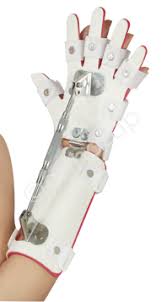 Physiotherapy Management
  
After the surgery, it is important to ensure that the mobility is recovered by:
Passive stretching techniques
Range of motion exercises to enhance soft tissue elasticity. Another part of the therapy programme involves activating and strengthening the weak agonist to ensure equilibrium in agonist and antagonist pull during joint movement.
Progressive Splinting, passive stretching and tendon gliding, as well as massage can be used in mild to moderate cases of Volkmann's contracture.
By the use of an electromyographic device, the patient can train its affected muscles
Heterotopic Ossification
Myositis ossificans comprises two syndromes characterized by heterotopic ossification (calcification) of muscle.
 Causes
Myositis ossificans usually occurs where a person has experienced a single traumatic injury, such as sustaining a hit while playing football or soccer that causes a deep muscle bruise.
It can also happen when there is a repetitive injury to the same area, such as in the thighs of horseback riders.
 Very rarely, myositis ossificans can occur after a severe muscle strain.
Fracture Healing
Bone fractures are a common injury and the healing process is complex. Bone is one of a few tissues that is able to heal without forming a fibrous scar.
 There are two types of fracture healing –
 indirect (secondary) and
 direct healing (primary).
Direct healing occurs when the bony fragments are fixed together with compression.
 There is no callus formation.
 The bony ends are joined and healed by osteoclast and osteoblast activity. 
 Indirect healing is more common than direct healing and involves both endochondral and intramembranous bone healing.
Stages of indirect healing
Acute Inflammatory Response
The acute inflammatory response peaks within 24 hours and ends after 7 days and is essential for healing to occur.[2] A haematoma forms immediately after trauma. This consists of cells from the peripheral and intramedullary blood and bone marrow cells.
 Recruitment of Mesenchymal Stem Cells
Bone is unable to regenerate unless specific mesenchymal stem cells are recruited, proliferated and differentiated into osteogenic cells. It is not currently understood exactly where these cells come from.
Generation of Cartilaginous and Periosteal Bony Callus
After the haematoma has formed, a fibrin-rich granulation tissue forms. Endochondral formation occurs between the fracture ends and beyond the periosteal sites in this tissue. These areas are less stable, so the cartilaginous tissue forms a soft callus, giving the fracture more stability.
 Revascularization and Neoangiogenesis
Adequate blood supply is necessary for bone repair to occur. Angiogenic pathways, chondrocyte apoptosis and cartilaginous degradation are essential to this process because cells and extracellular matrices must be removed in order to ensure that blood vessels can move into the repair site.
Mineralization and Resorption of the Cartilaginous Callus
The primary soft cartilaginous callus must be resorbed and replaced by a hard bony callus for bone regeneration to continue.[2] In some ways, this stage repeats embryological bone development and involves cellular proliferation and differentiation, as well as an increase in cellular volume and matrix deposition.
Bone Remodeling
This stage results in the remodeling of the hard callus into a lamellar bone structure with a central medullar cavity.
Remodeling occurs when the hard callus is resorbed by osteoclasts and lamellar bone is deposited by osteoblasts. This starts at 3–4 weeks, but the whole process may take years. Remodeling may be faster in younger patients (and other animals).
Bone remodeling results from the production of electrical polarity. This occurs when pressure is applied in a crystalline environment.
Direct Fracture Healing
Direct healing requires reduction of the fracture ends, without any gap formation, as well as stable fixation. Thus, it does not usually occur naturally, but rather following open reduction and internal fixation surgery.
Direct bone healing can occur by direct remodeling of lamellar bone, the Haversian canals and blood vessels
Factors affecting fracture healing
Blood Supply
Soft tissue injury
Chemical or thermal burns
Infection
Anaemia & hypoxia
Denervation
Excessive compression 
Age
2. Excessive Movement
Inadequate immobilisation
Inadequate fixation or compliance
3. Gap
Intact fellow bone
Interposed soft tissue
Distraction of bones
4. Other
Nutrition (Vit C required for normal collagen)
Drugs (corticosteriods inhibit osteoblast differentiation
Treatment and Prognosis
The basics of fracture healing rely on alignment and immobilisation.
Alignment may or may not be necessary depending on the degree of displacement, the importance of correct alignment (e.g. index finger vs. rib), and the patient (e.g. professional athlete vs. debilitated elderly).
Immobilisation can be achieved in a variety of ways depending on the location, morphology of the fracture, and device of fixation
None (e.g. most rib fractures)
Sling (e.g. many clavicular fractures)
Cast (e.g. many forearm fractures)
Internal fixation (e.g. most hip fractures)
External fixation
Fixation Devices
Objectives of physiotherapy
Relieve pain
Reduce muscle weakness, and atrophy
Improve range of motion and mobility
Strengthen surround tissue and muscle
Physiotherapy should start immediately after the fracture has been immobilized. Physiotherapy during fracture healing will concentrate on:
 Promoting healing
Encouraging weight bearing
Maintaining strength of weakened muscles
Maintaining range of movement of the affected and surrounding joints
Reducing pain
Reducing swelling
After your fracture has healed and/or your cast has been removed physiotherapy is continued for 3-12 months or until you have regained your full level of function. The aims of physiotherapy are to: Progress weight bearing activities
Return to full function
Return strength and full range of movement to muscles / joints
Focus on sport-specific rehabilitation
Optimize the range of movement at the affected joint
Physiotherapy treatment
Manual therapy
Soft tissues release/stretching techniques
Bracing/taping
Pain relief modalities
Ancillary muscle strength for stability